ERCOT Frequency Control Report
March 2020

ERCOT
Operations Planning

PDCWG | April 15th, 2020
Summary of March 2020
2020 RMS1 Statistics
Mean: 15.70 mHz
Min: 12.25 mHz
Max: 19.80 mHz
Energy Statistics
Total Energy: 28,190,392 MWh
Wind Energy: 7,349,959 MWh
Percent Energy from Wind: 26.07%
Solar Energy: 419,973 MWh
Percent Energy from Solar: 1.49%
Minimum System Inertia
Mean: 171,265
Max: 200,438 on Mar 17th
Min: 139,592 on Mar 8th
CPS1: 169.66%
Current CPS1 12-Month Rolling Average: 174.49%
2 BAAL Exceedances
6 hourly CPS1 score below 100%
BAAL-003 Events have updated through 2019
2018 BAAL-003 FRM Performance: -843.17
2
[Speaker Notes: Mean: 171,265
Max: 200,438 on Mar 17th
Min: 139,592 on Mar 8th]
Frequency Control
CPS1, BAAL, & RMS1
Hourly CPS1 by Day
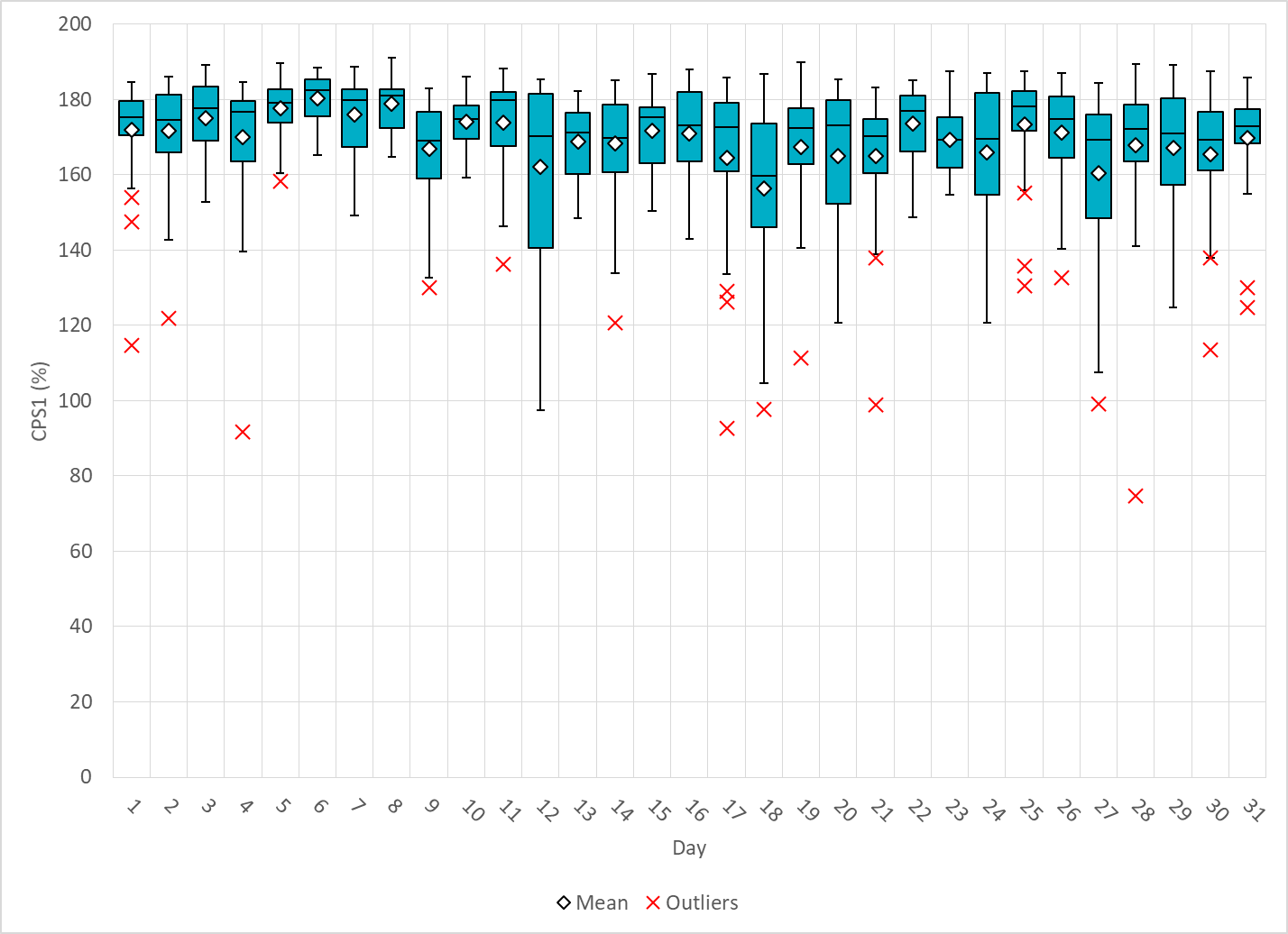 Mar-20 CPS1 (%): 169.66
4
[Speaker Notes: Outliers:
3/4/2020: Large expected gen deviation at the beginning and the end of the hour from mostly wind resources. Wind down ramp at the tail of the hour.

3/17/2020: Large expected gen deviation at the beginning of the hour from mostly wind resources.

3/18/2020 : Loss of generation event.

3/21/2020 : Large expected gen deviation at the end of the hour.

3/27/2020: Large expected gen deviation at the end of the hour.

3/28/2020: Large expected gen deviation throughout the first half of the hour.]
BAAL Exceedances & Violations
There were 2 BAAL exceedances in March
5
[Speaker Notes: BAAL Exceedances related to the FME on 3/18/2020]
15-Minute Average CPS1%
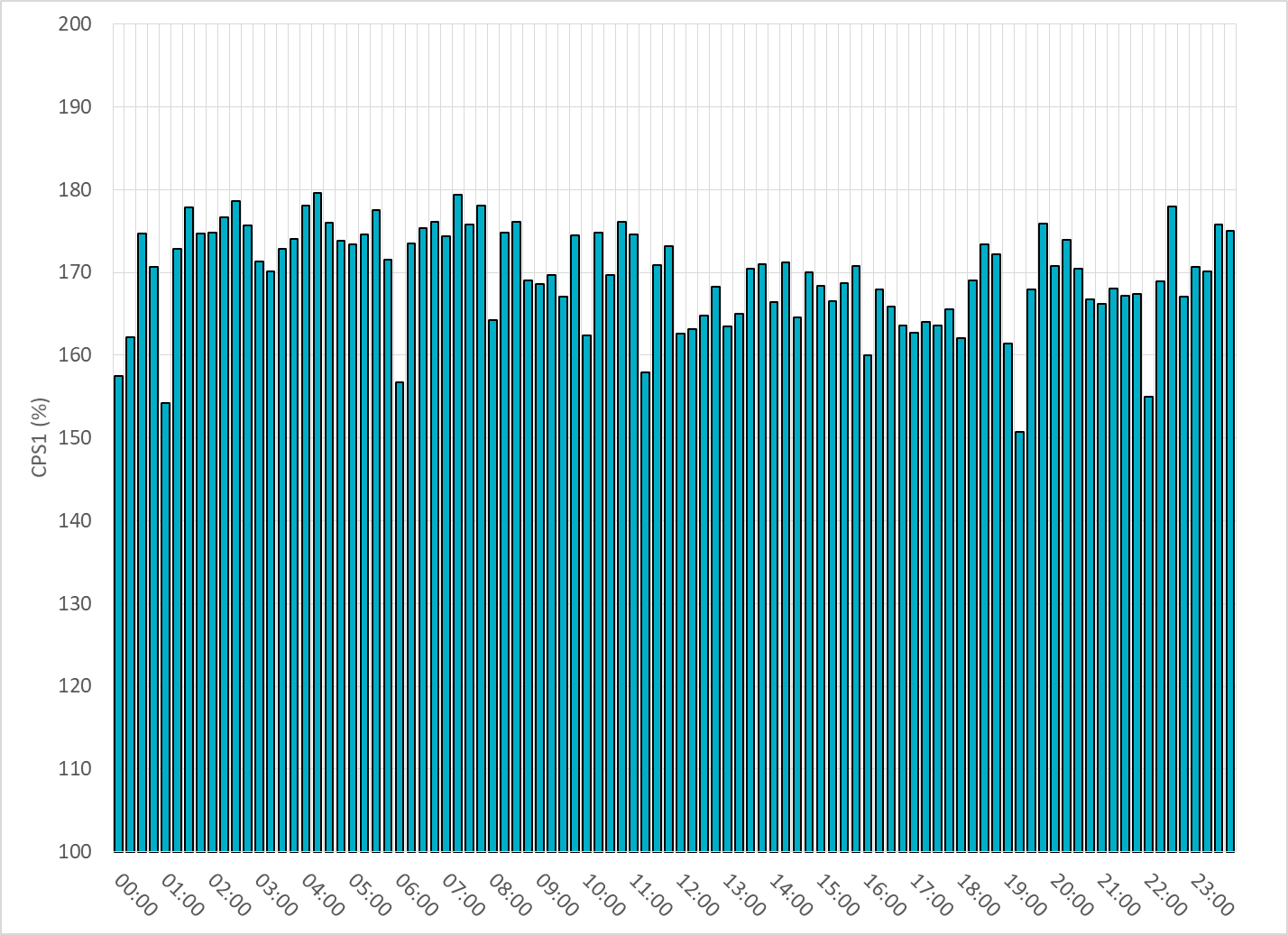 Mar-20 CPS1 (%): 169.66
6
12-Month Rolling Average CPS1
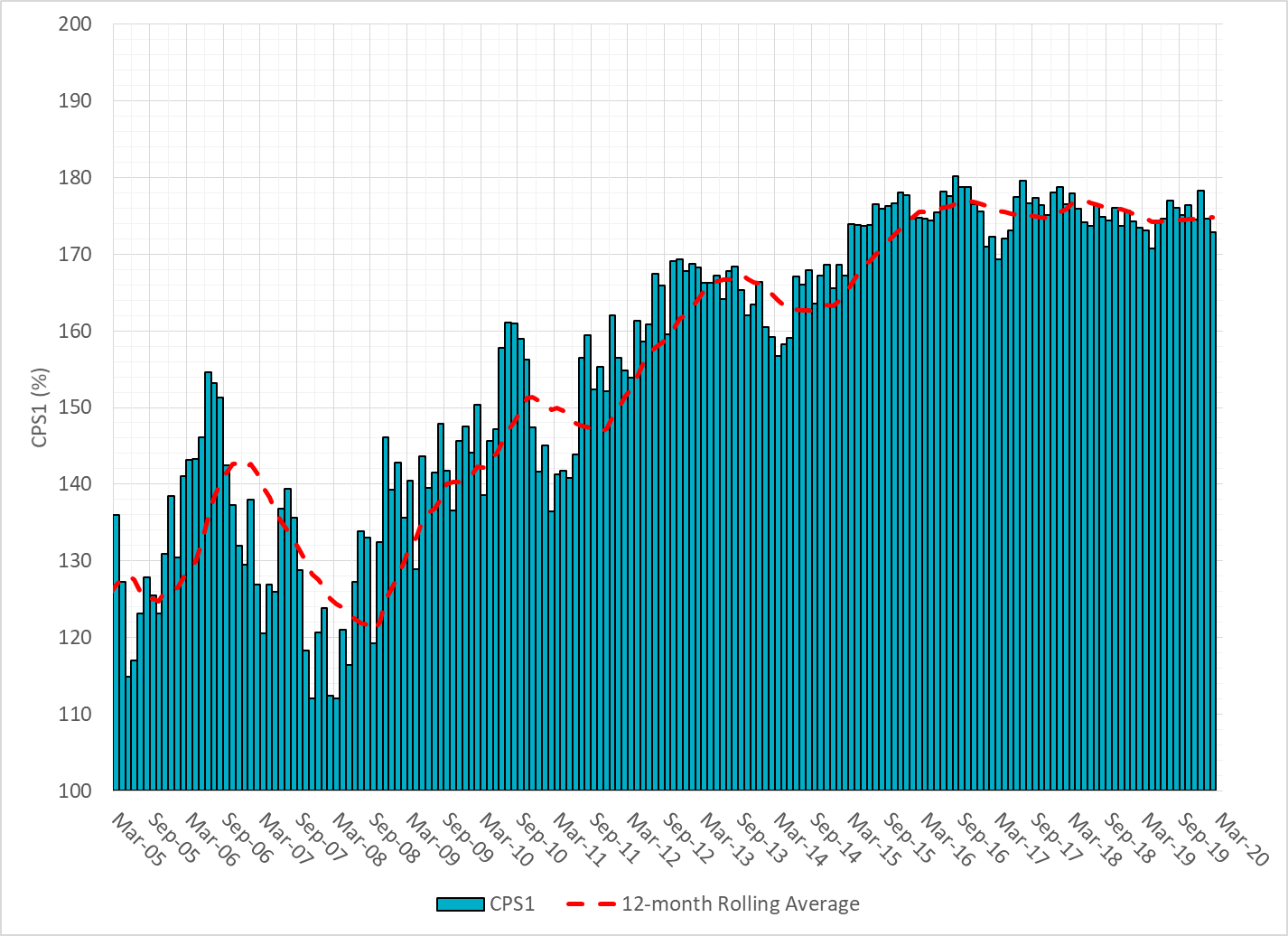 Current 12-Month Rolling Average: 174.49%
7
Daily RMS1 of ERCOT Frequency by Year
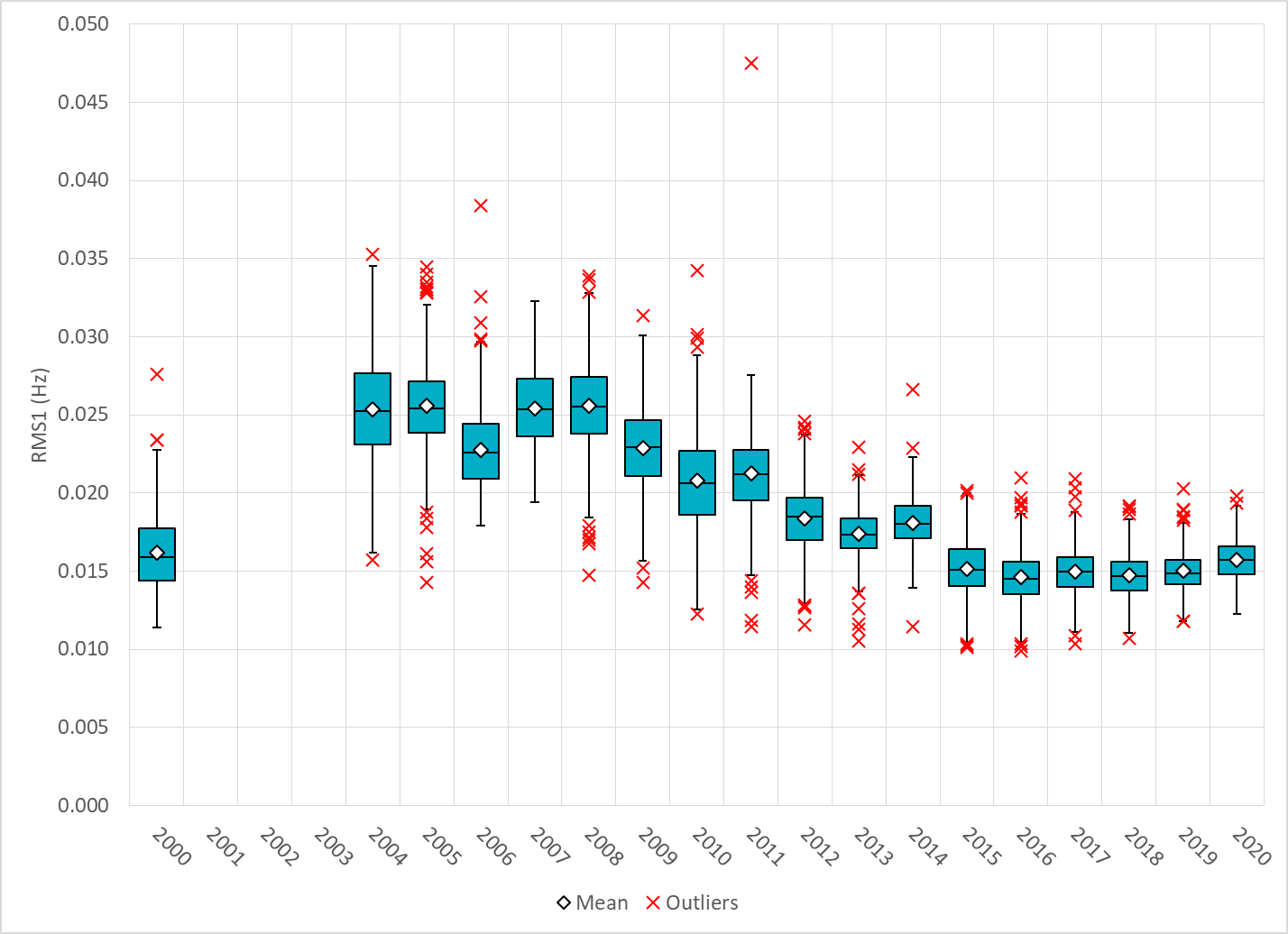 8
Daily RMS1 of ERCOT Frequency by Month
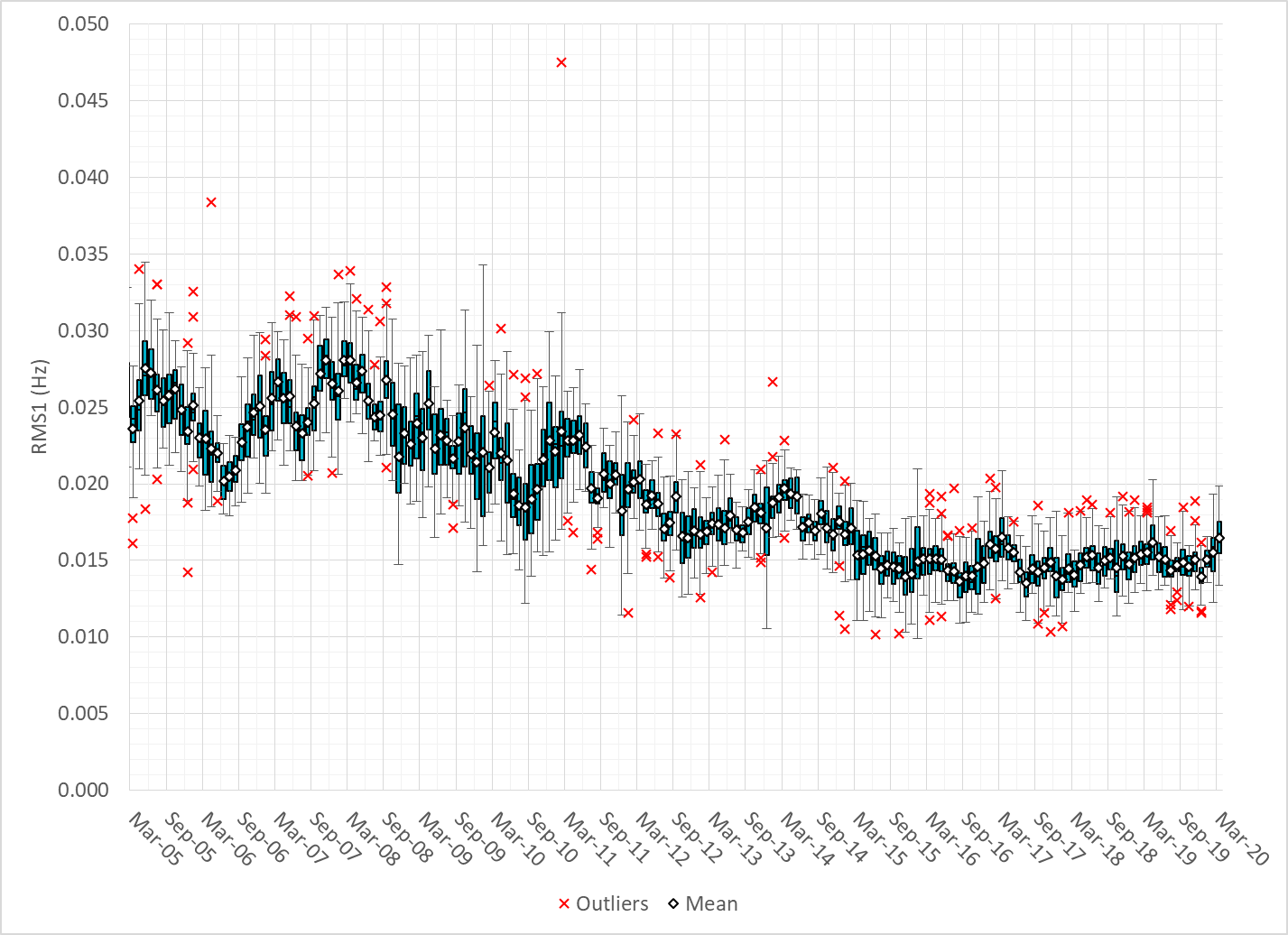 9
Daily RMS1 of ERCOT Frequency by Month
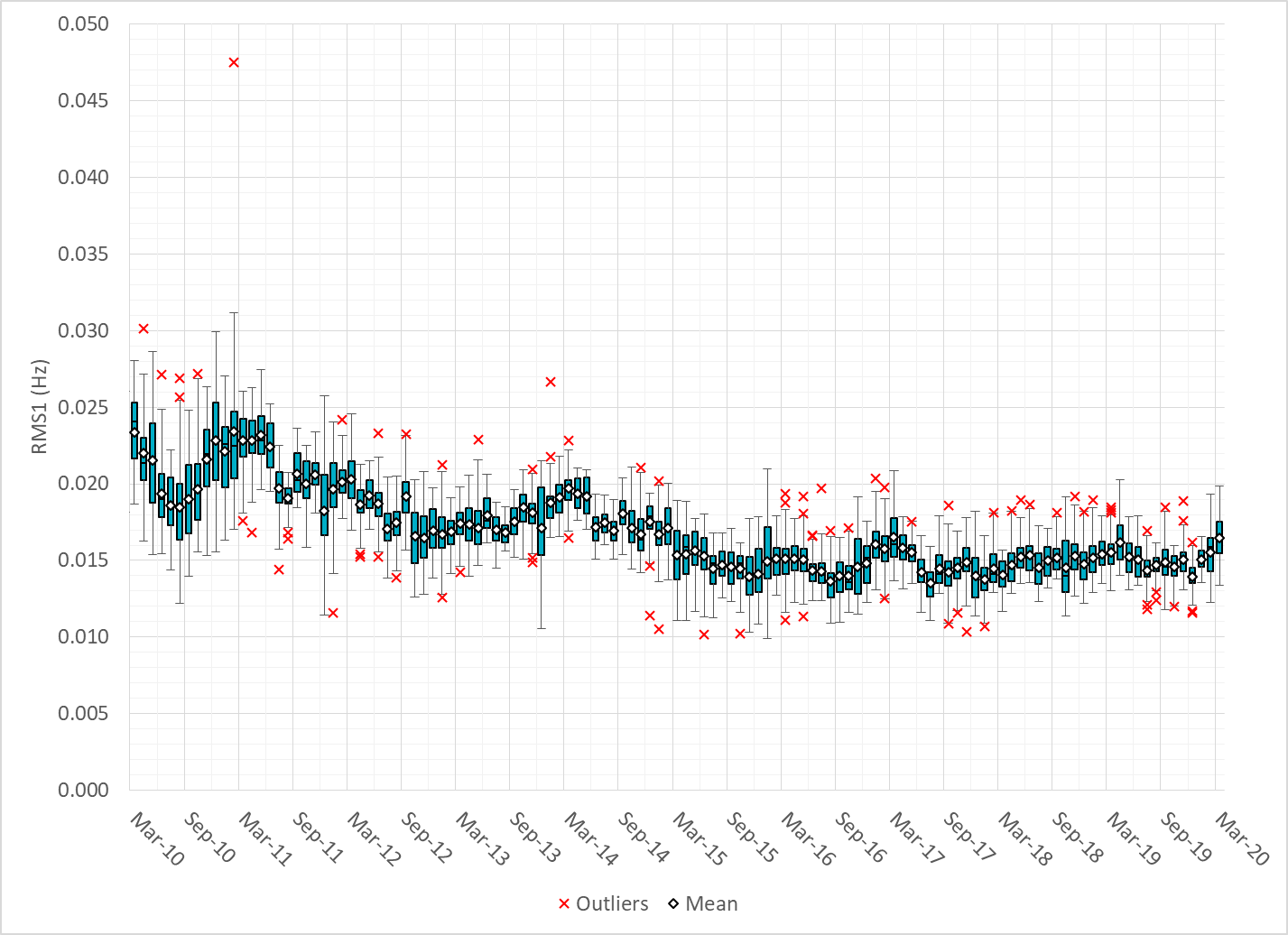 10
Frequency Profile Comparison
Frequency Profile Comparison
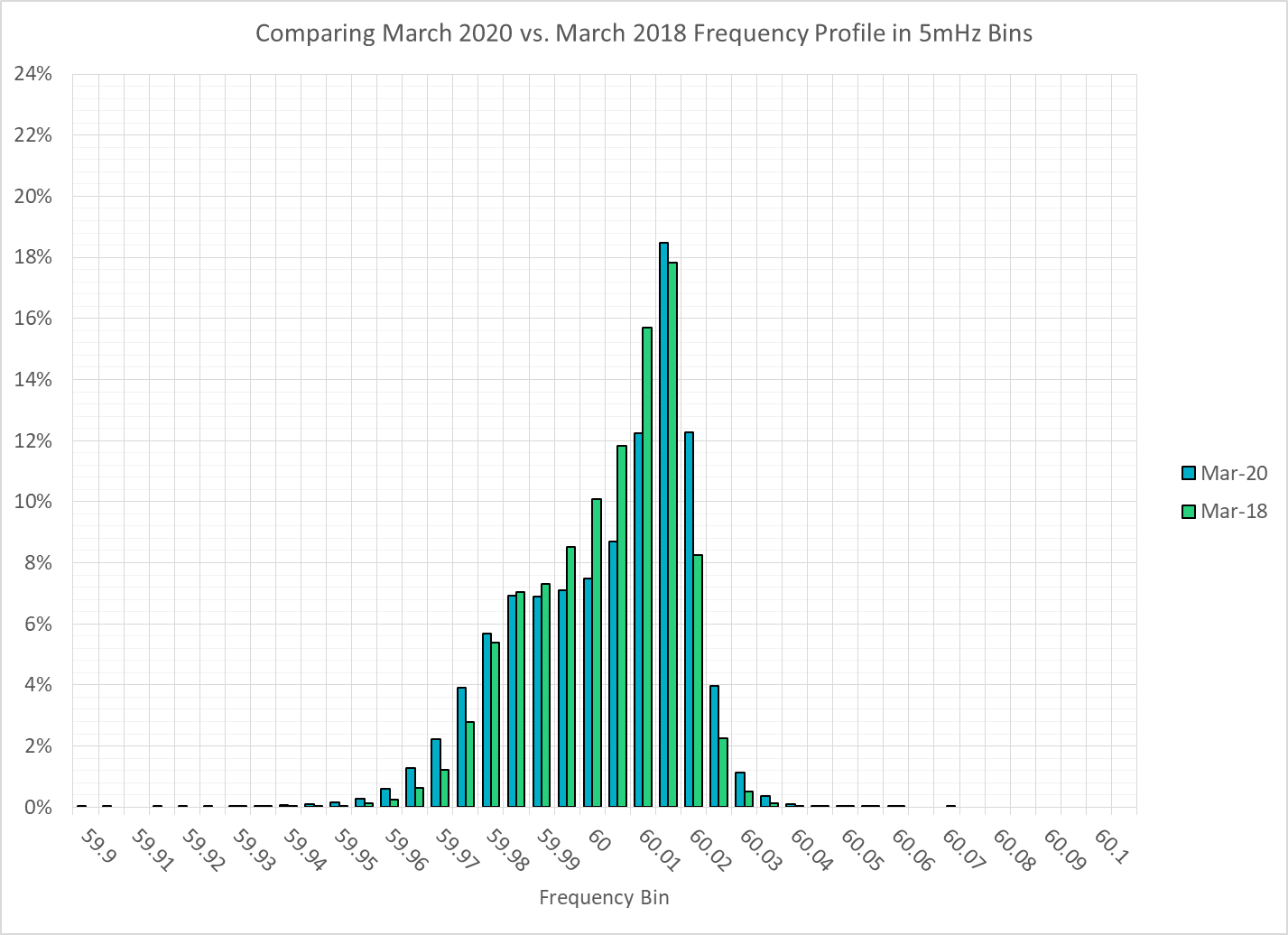 12
Frequency Profile Comparison
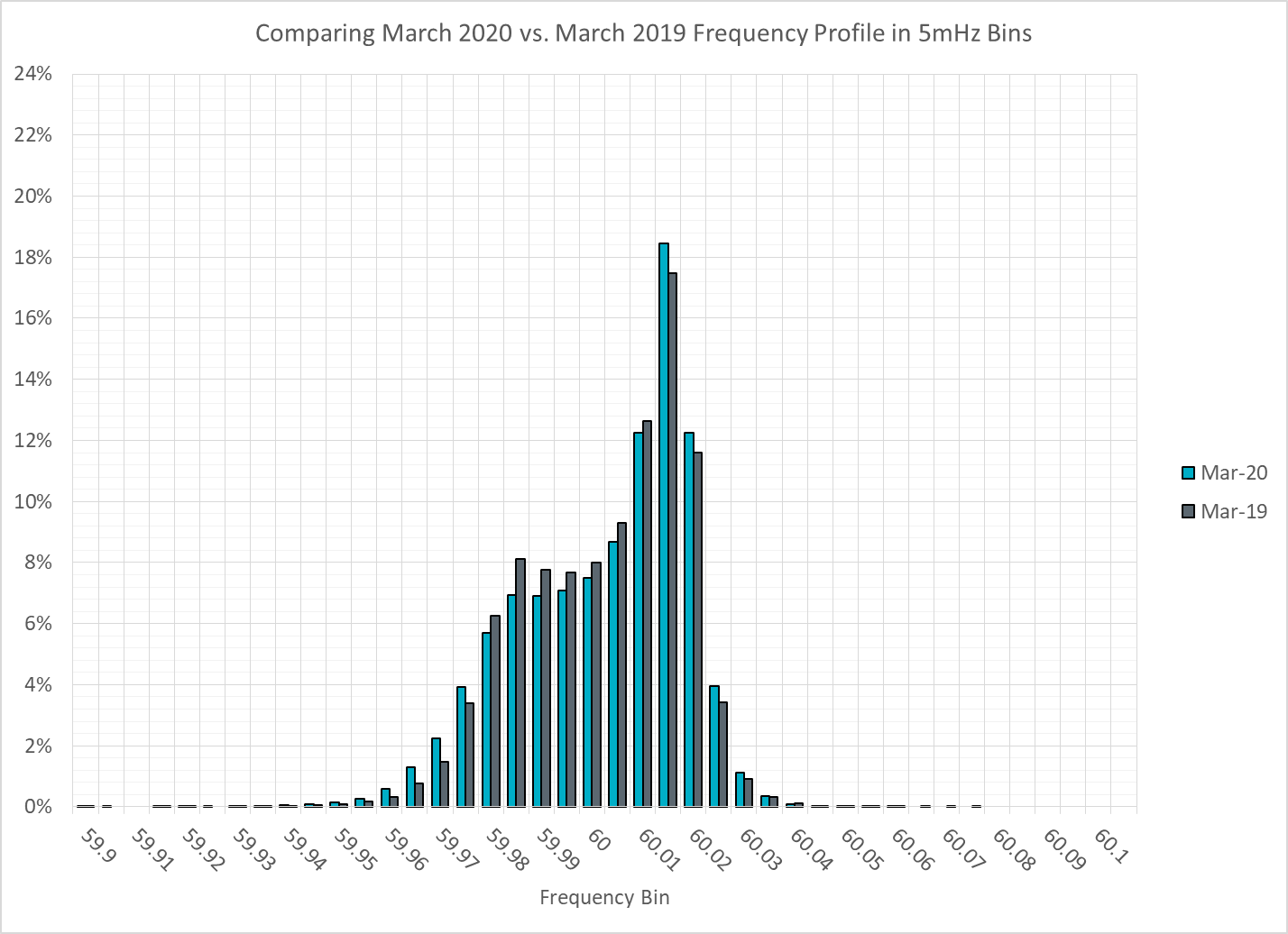 13
Time Error Correction
ERCOT Daily Time Error
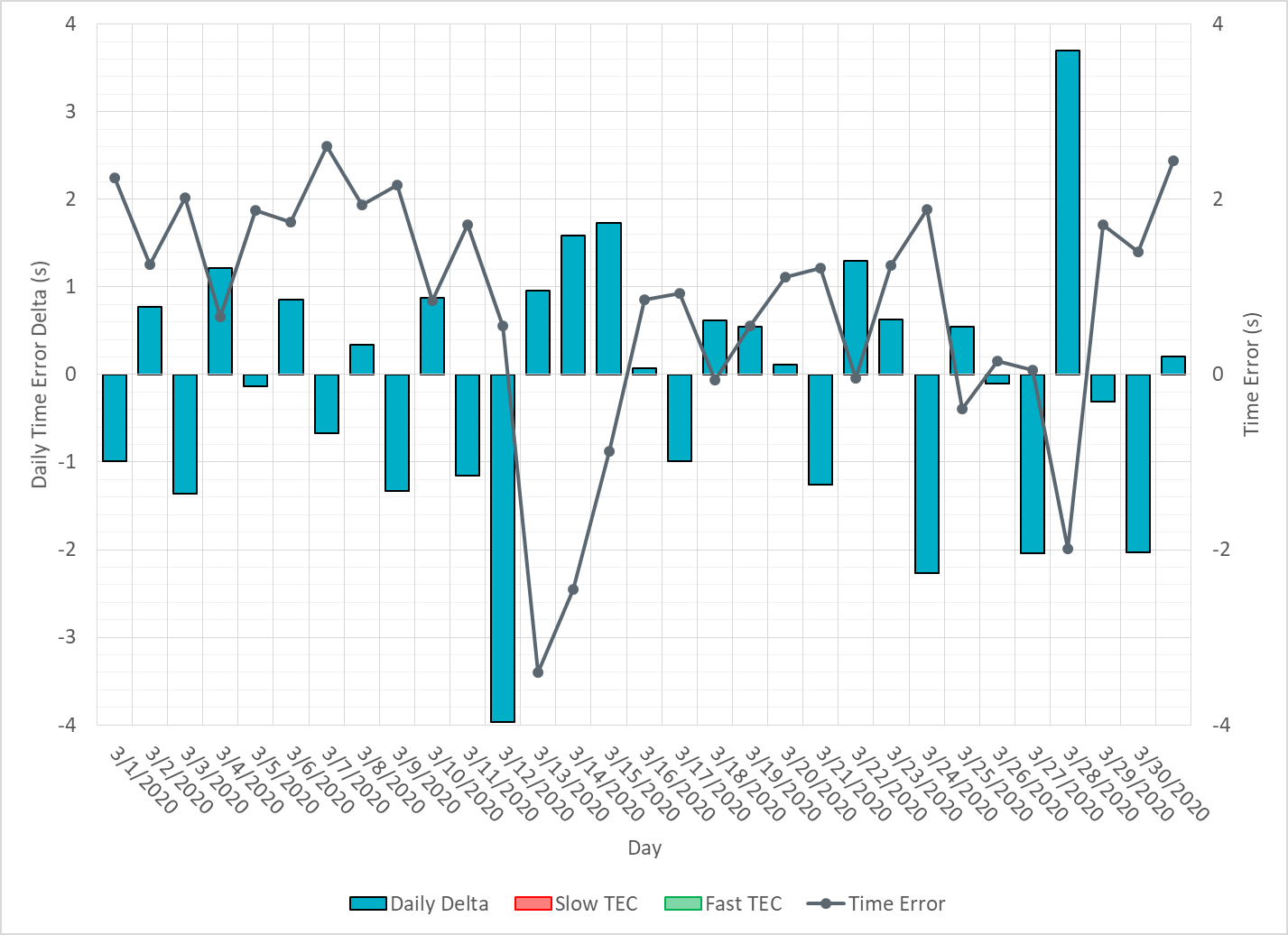 15
Time Error Corrections Log Summary
There have been no time error corrections since December 2016
16
BAL-003 Performance
Op. Year 2018 BAL-003 Selected Events – Update
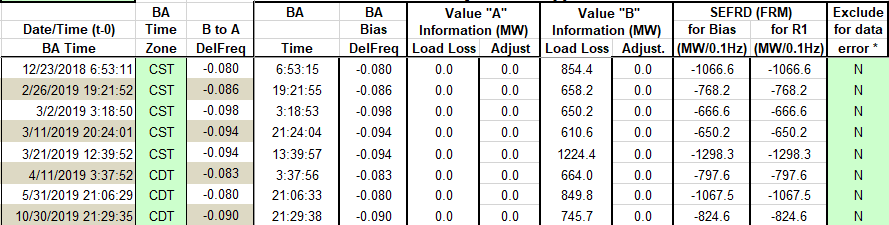 18
[Speaker Notes: BAL-003]
Op. Year 2018 BAL-003 FRM Performance - Update
19
[Speaker Notes: OP2018: FRO = -381.0, FRM_median = -843.17, FRM_average = -959.7
OP2019: FRO = -381.0
OP2020: FRO = -425.0, FRM_median = -811.14, FRM_average = -892.5]
ERCOT Energy Statistics
Total Energy
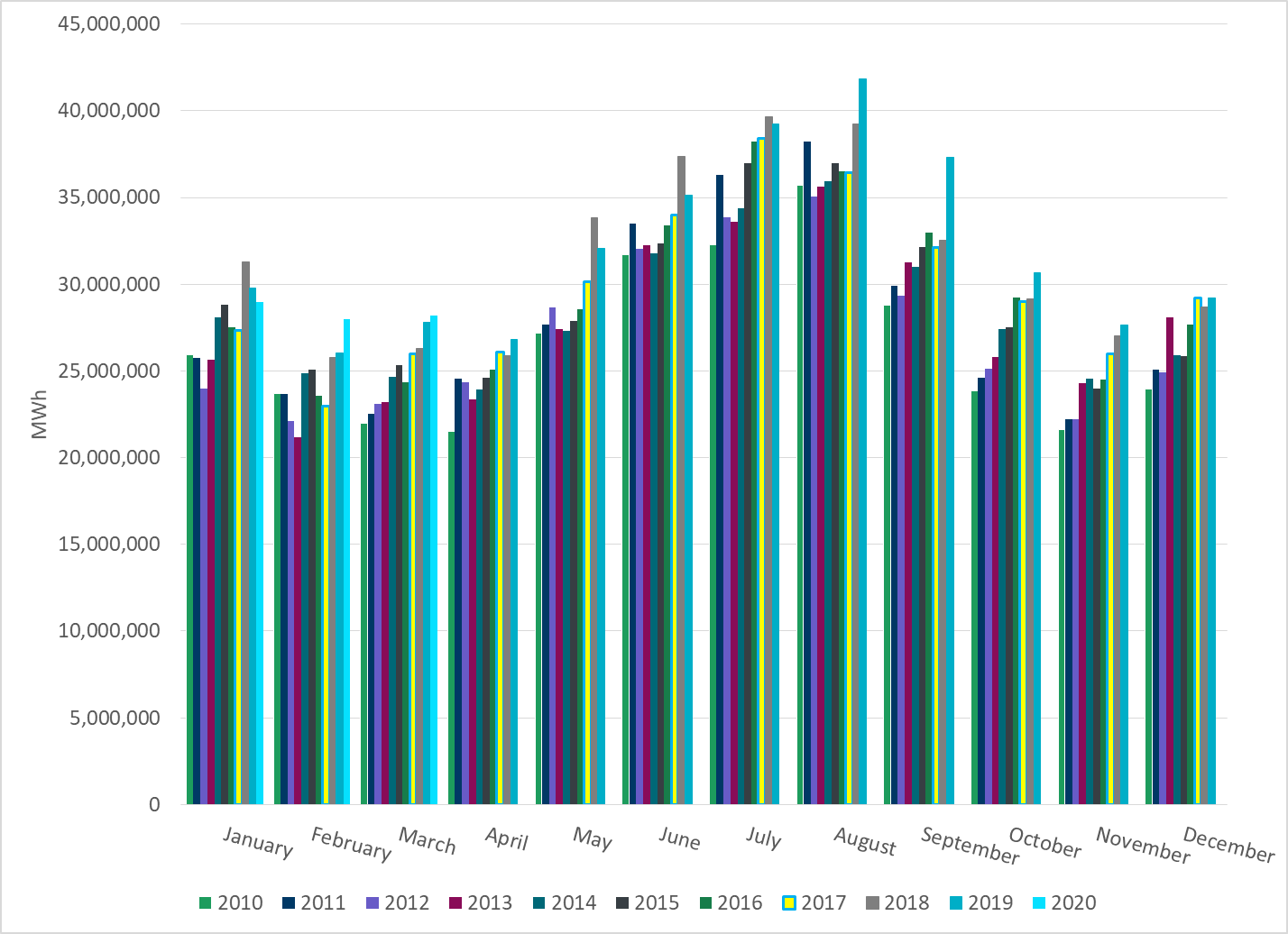 21
[Speaker Notes: 28,190,392 MWh]
Total Energy from Wind Generation
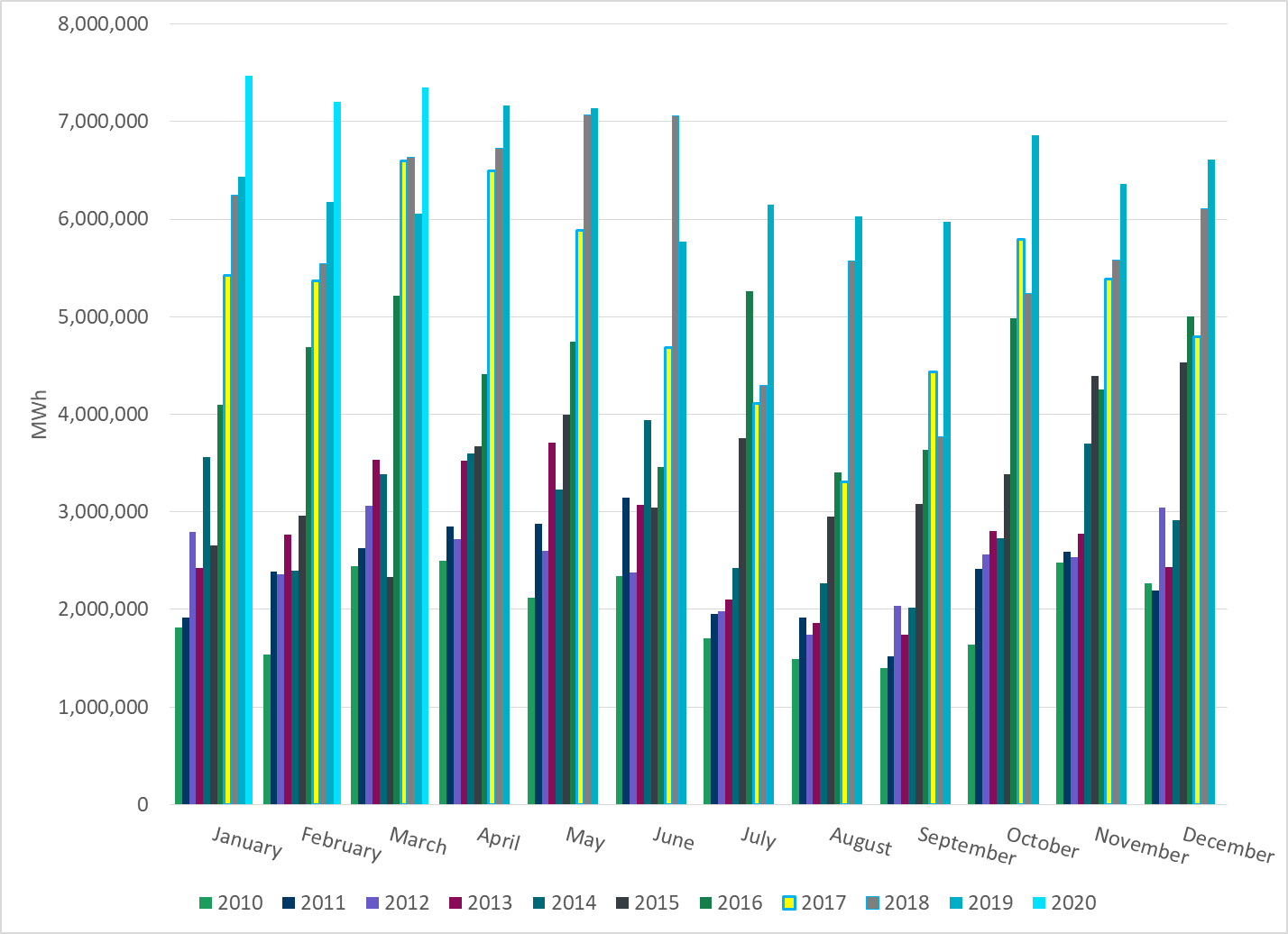 22
[Speaker Notes: 7,349,959 MWh]
% Energy from Wind Generation
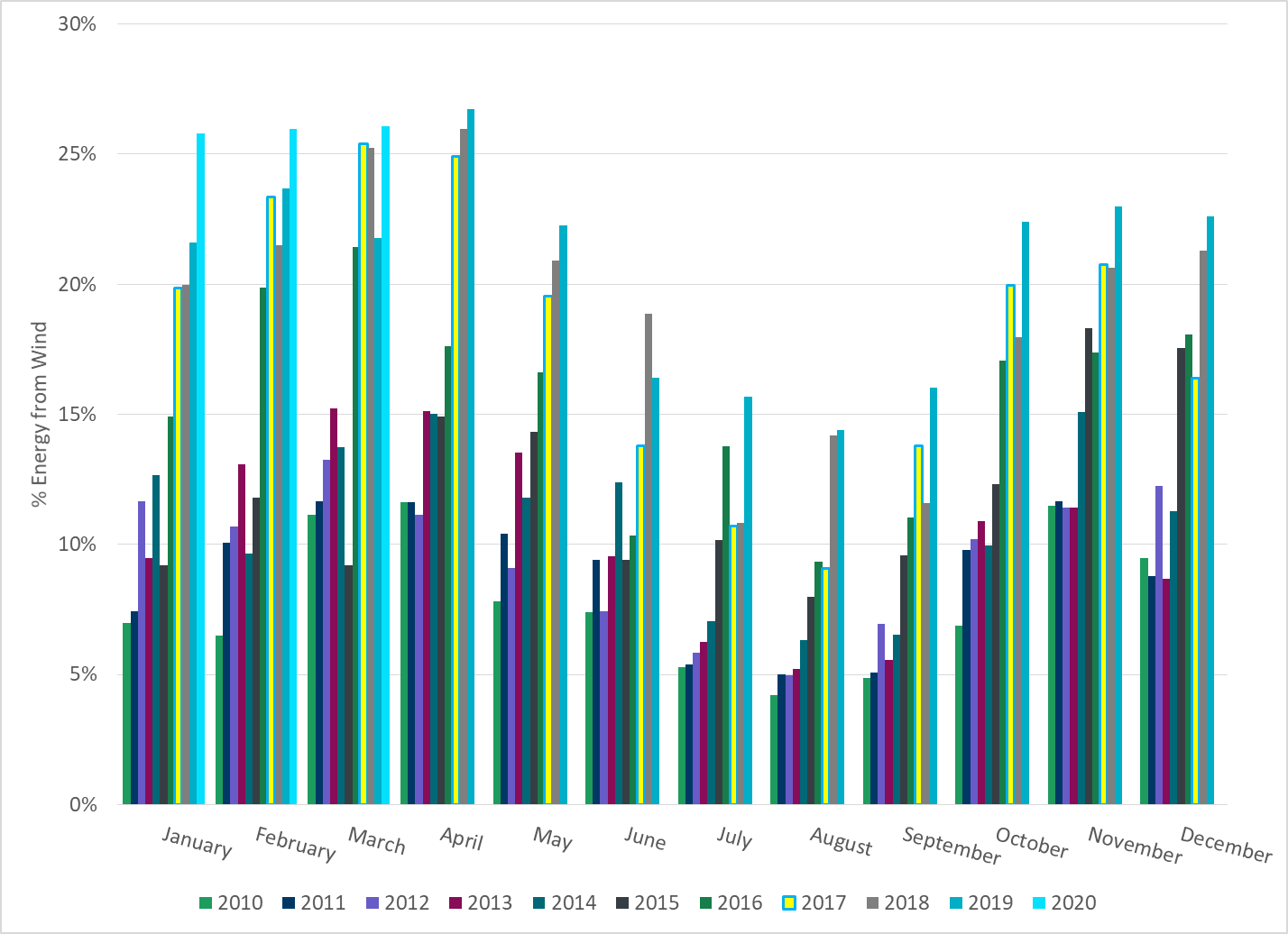 23
[Speaker Notes: 26.07%]
Total Energy From Solar Generation
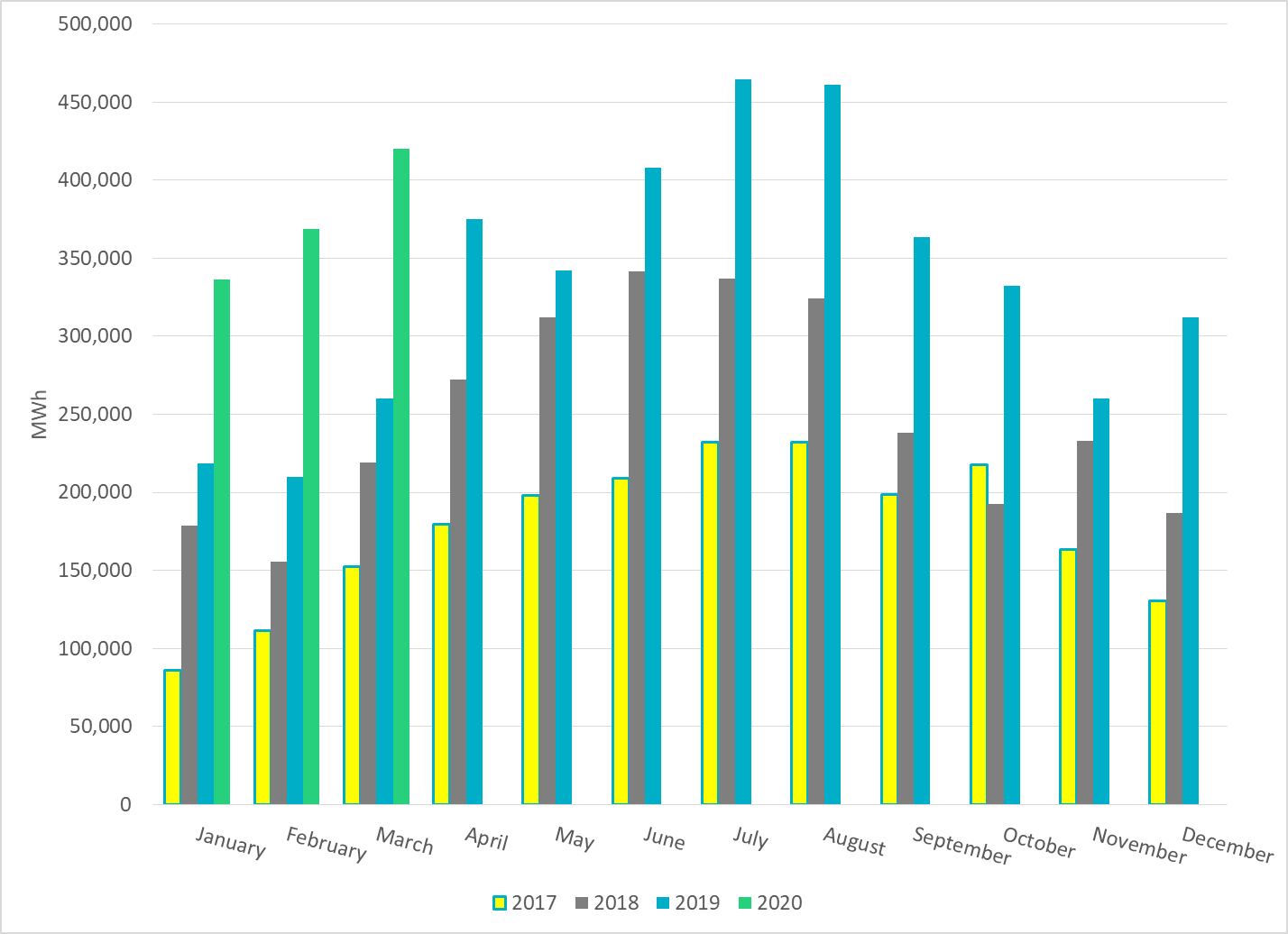 24
[Speaker Notes: 419,973 MWh]
% Energy from Solar Generation
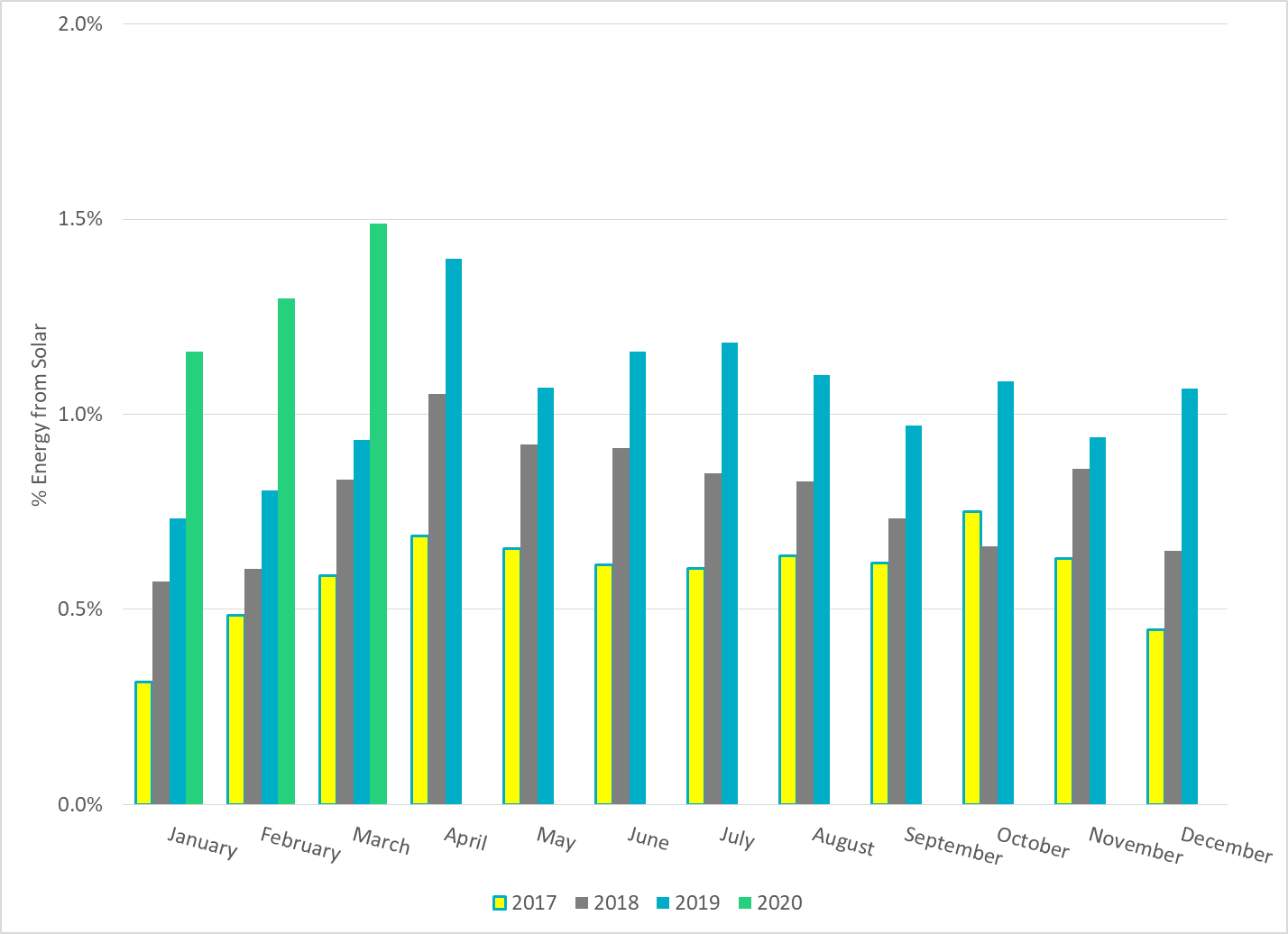 25
[Speaker Notes: 1.49%]
ERCOT System Inertia
Daily Minimum System Inertia
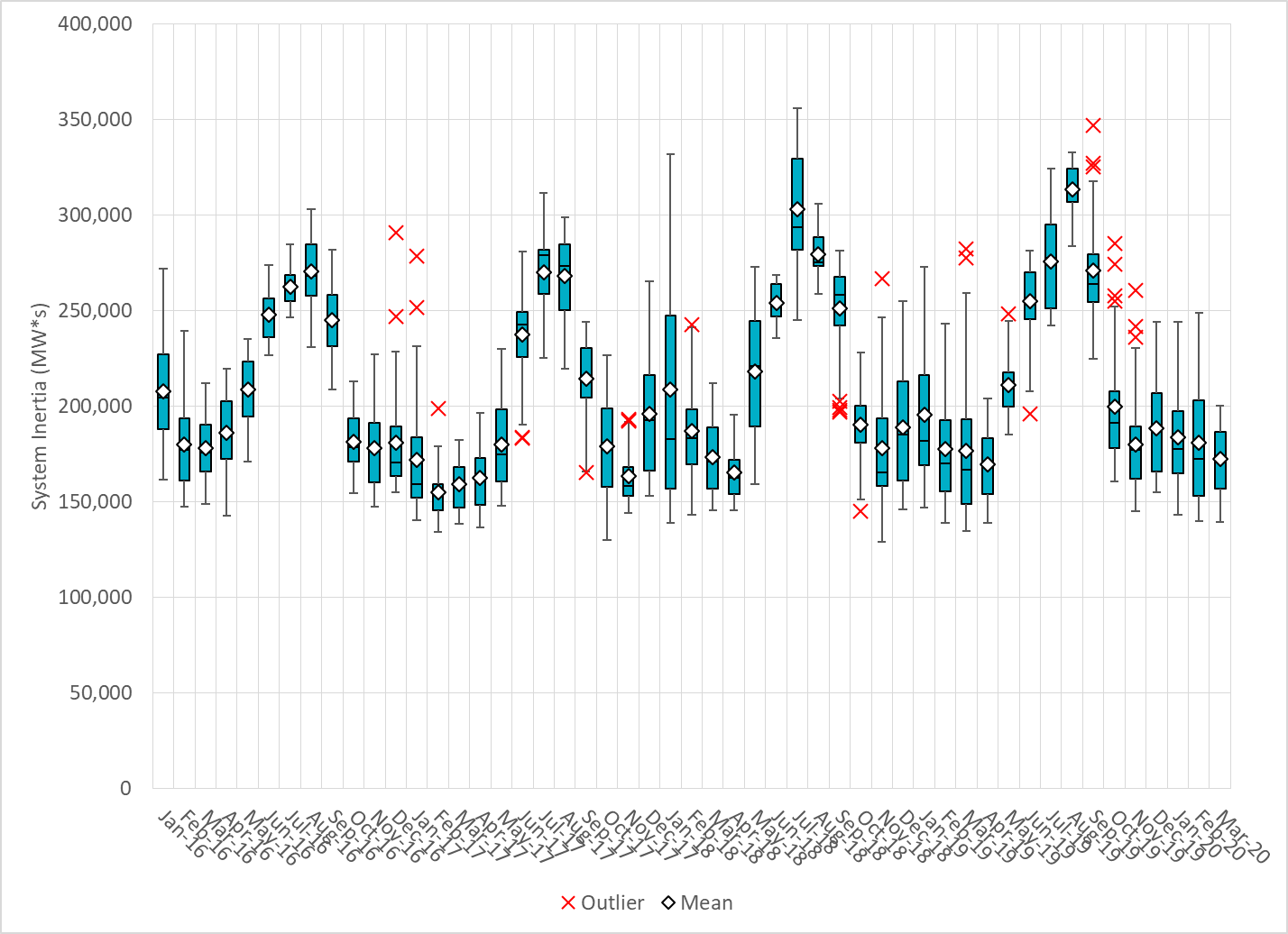 27
[Speaker Notes: Minimum Inertia = 139,592 MW*s on 3/8/2020

Previous Minimum was 128,759  MW*s on 11/18/2018.

Data: 
Mean: 171,265
Max: 200,438 on Mar 17th
Min: 139,592 on Mar 8th]
Questions?
Thank you!